Priority areas for the service
Defined workstreams / projects / programmes for 24-25
Trust Strategic Objective
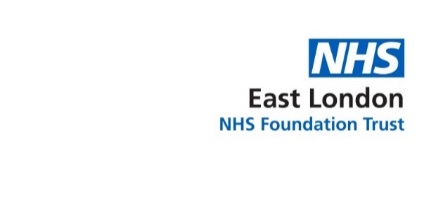 Work with system partners to address challenges of shared concern such as equity, managing transitions
Engage with community partners to identify a project of shared interest such as environmental sustainability
Ensure greater partnership and stakeholder working
Improved Population Health
Link into the Access and Flow QI Programme
Repurpose unused estate into new admission ward capacity
Create a space for leadership to think strategically about clinical and operational challenges, such as flow
Create a discharge coordinator role to improve flow and communication following discharge
Increase genuine service user choice in care and treatment options/decision making
Access and Flow
Staff Survey results
Ensure active contribution to the plans through establishing a monthly Staff Survey Working Group to formulate an Action Plan
Improved Experience of Care
Explore opportunities to engage staff from lower bands to attend equality groups/projects to identify what a good two-way feedback loop looks like. Pilot reverse mentoring 
Explore ways to maximize Forensic Ear and improve the ability of staff to raise safety concerns
Visit Team Away Days to discuss network support groups available
Think about ways to communicate updates to staff e.g. TV screens to advertise this
Forensics
2024/25 Annual Plan Priorities
Staff engagement
Create a centralized resource for staff affected by trauma at work
Ensure more people are involved in trauma-informed work
Trauma-informed care
Improved Staff Experience
Deep dive into flexible working and understand low uptake
Anti-racist pledge and Buddy system
Continuation with work around Respectful Resolution and psychological safety
Staff Wellbeing
Ensure that there are tangible actions based on feedback provided from staff
Deep dive into understanding why staff are leaving – Exit Interviews analysis
Address Social Work recruitment challenge
Recruitment and Retention
Increase nature-based interventions
EV charging points and investigate scope for the community team
Review energy use/spend reduction – campaign to switch lights off and promote through the Forensic Voice. Fund switch to LED lighting
Service user car wash: wash electric cars for free
Tetra-packs as standard for nutritional supplements
Sustainability
Improved Value
Financial Viability
Reduce spend on dry goods
Rapid spread single use plastic work
Review ward staffing and consider work on rostering
Reduce Away Day venue spend – broker standard offer for venues and catering
Bulk ordering efficiency
Re-use furniture – investigate use of Wolfson House
Staff retention to reduce recruitment costs